Parallel Algorithms for Geometric Graph Problems
Grigory Yaroslavtsev
http://grigory.us
To appear in STOC 2014, joint work with Alexandr Andoni, Krzysztof Onak and Aleksandar Nikolov.
Postdoctoral Fellow
icerm.brown.edu
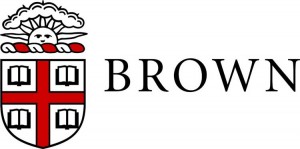 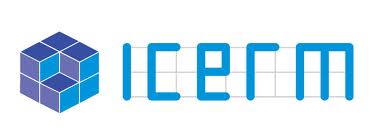 By Mike Cohea
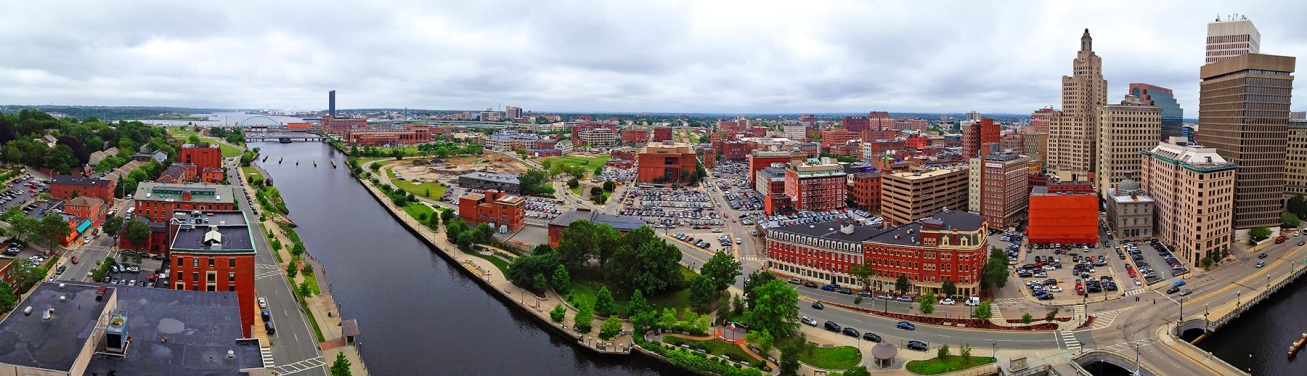 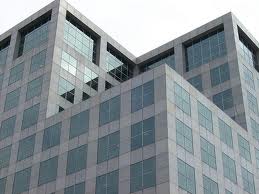 Spring 2014: “Network Science and Graph Algorithms”
Fall 2014: “High-dimensional approximation”
“The Big Data Theory”
Round Complexity
Information-theoretic measure of performance
Tools from information theory (Shannon’48)
Unconditional results (lower bounds)

Example:
Approximating Geometric Graph Problems
Approximation in Graphs
1930-50s: Given a graph and an optimization problem…
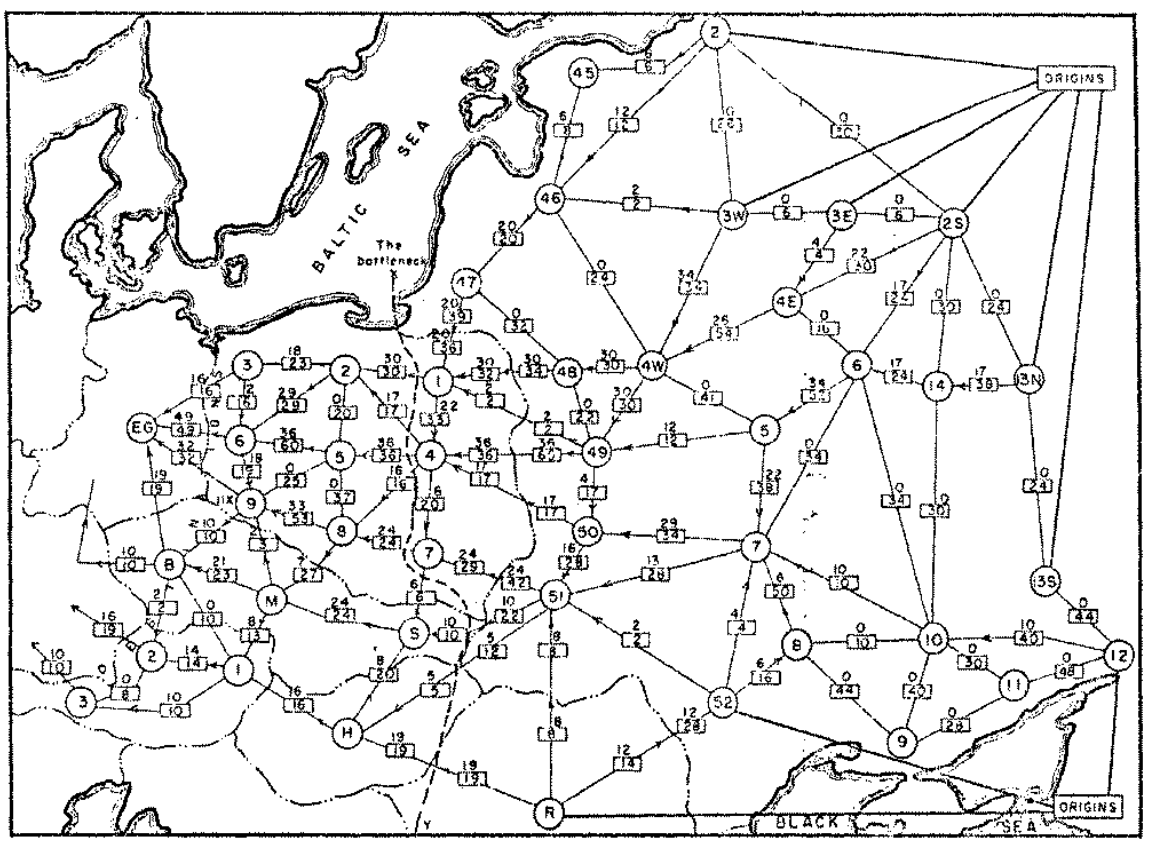 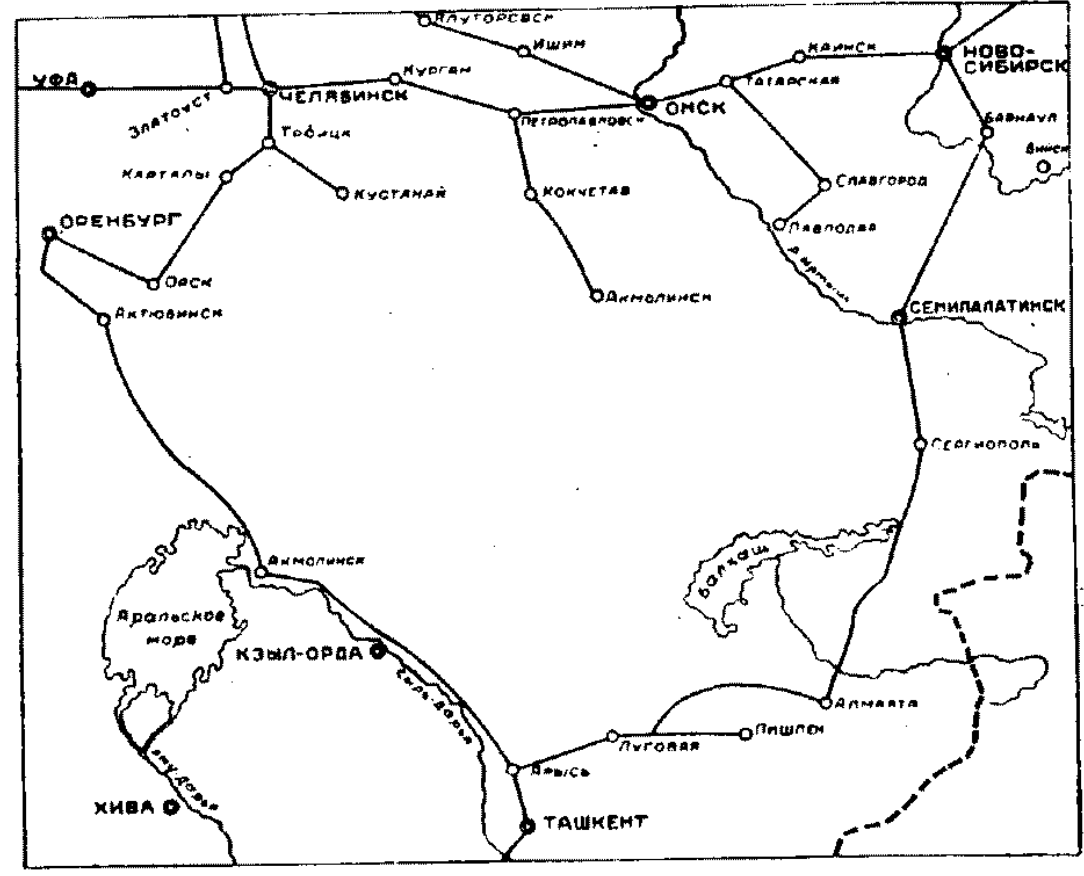 Minimum Cut (RAND): 
Harris and Ross [1955] (declassified, 1999)
Transportation Problem:
Tolstoi [1930]
[Speaker Notes: The field of combinatorial optimization and approximation on graphs started back in the 1930-50s.
Tolstoi first considered the so-called transportation problem between supplies and demands.

A complementary problem of finding a minimum cut was considered by RAND.
As the declassified report]
Approximation in Graphs
1960s: Single processor, main memory (IBM 360)
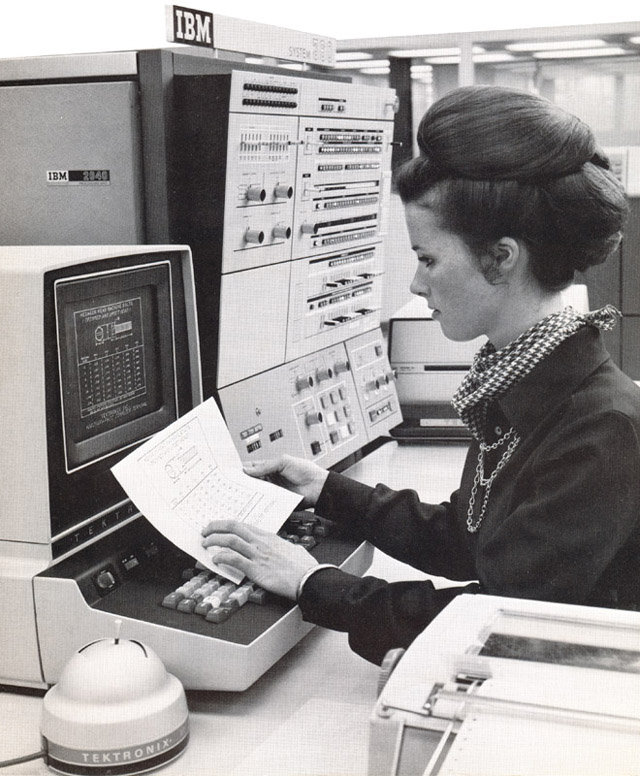 Approximation in Graphs
1970s: NP-complete problem – hard to solve exactly in time polynomial in the input size
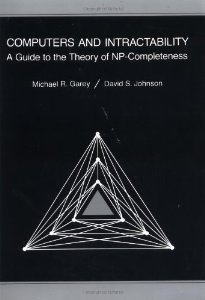 “Black Book”
Approximation in Graphs
[Speaker Notes: Give examples of specific problems and recent breakthroughs]
The New: Approximating Geometric Problems in Parallel Models
1930-70s to 2014
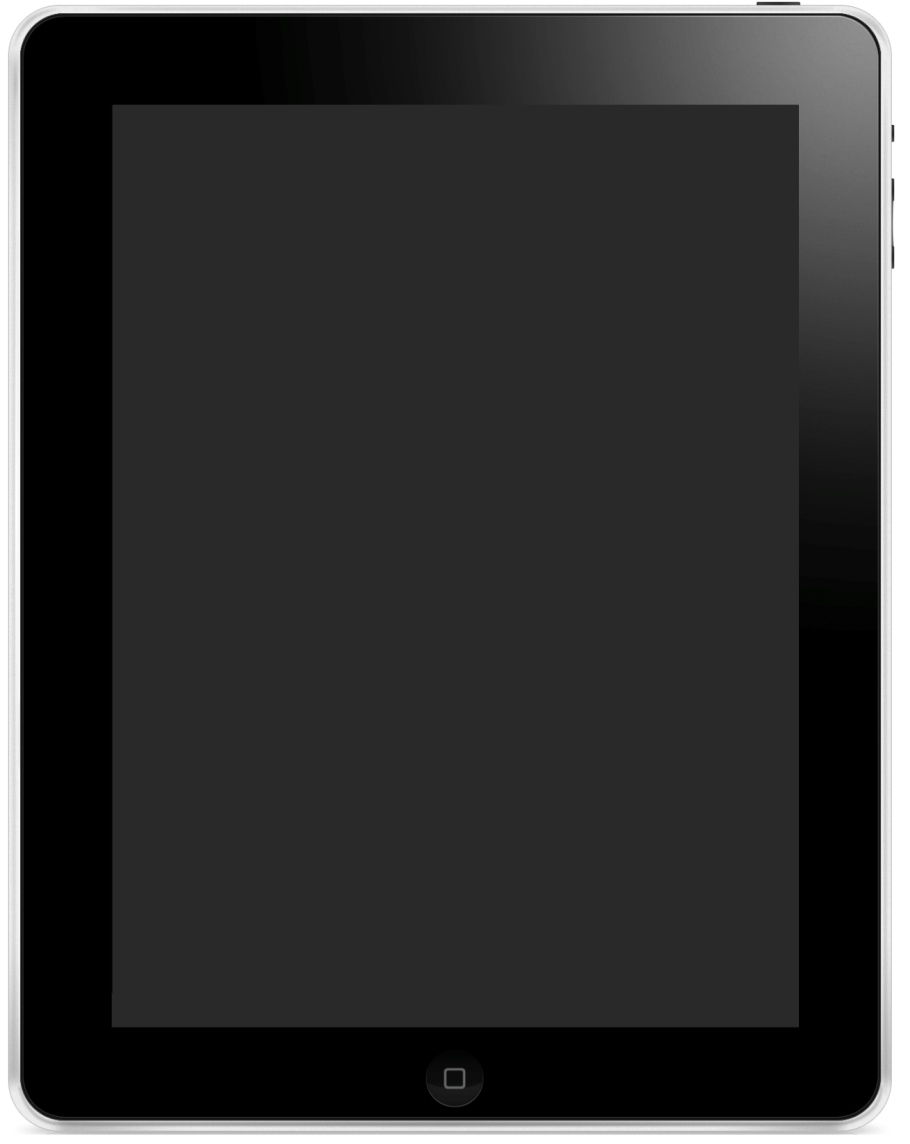 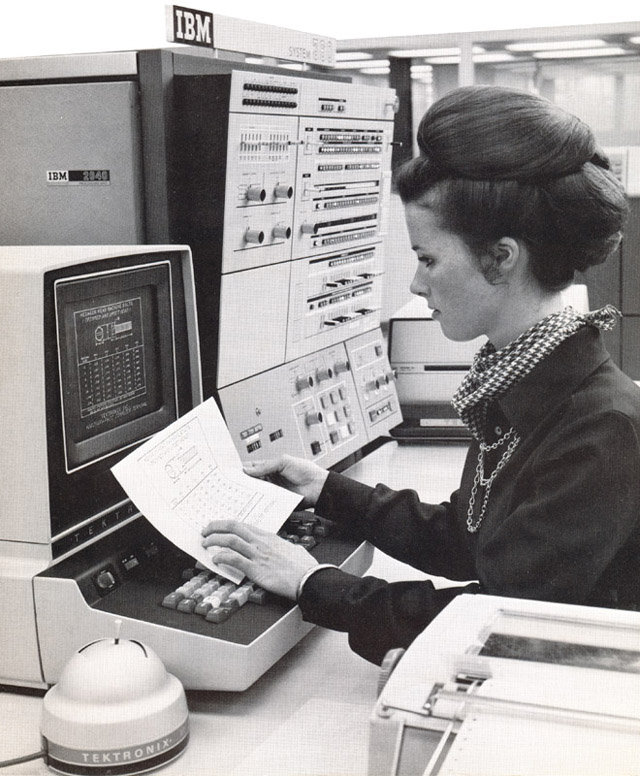 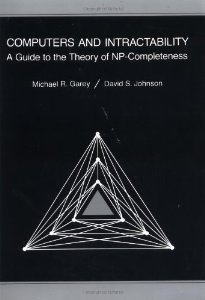 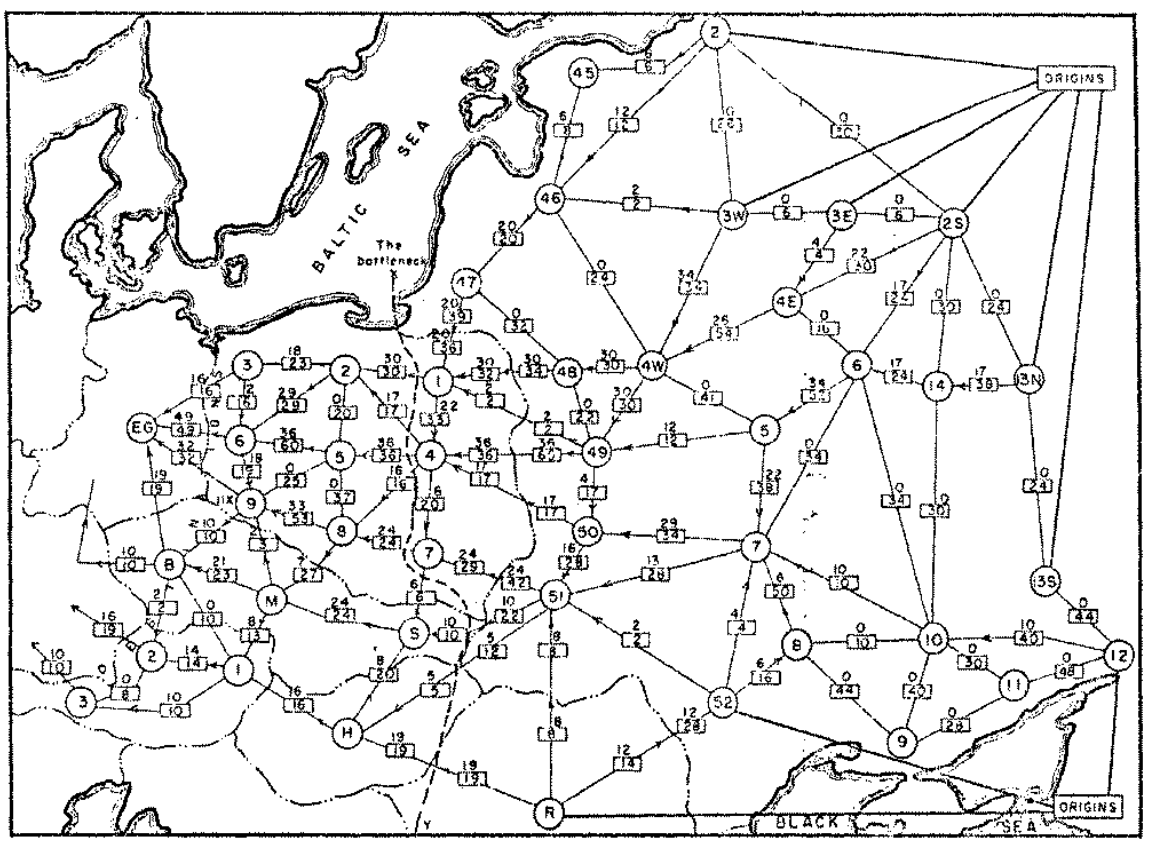 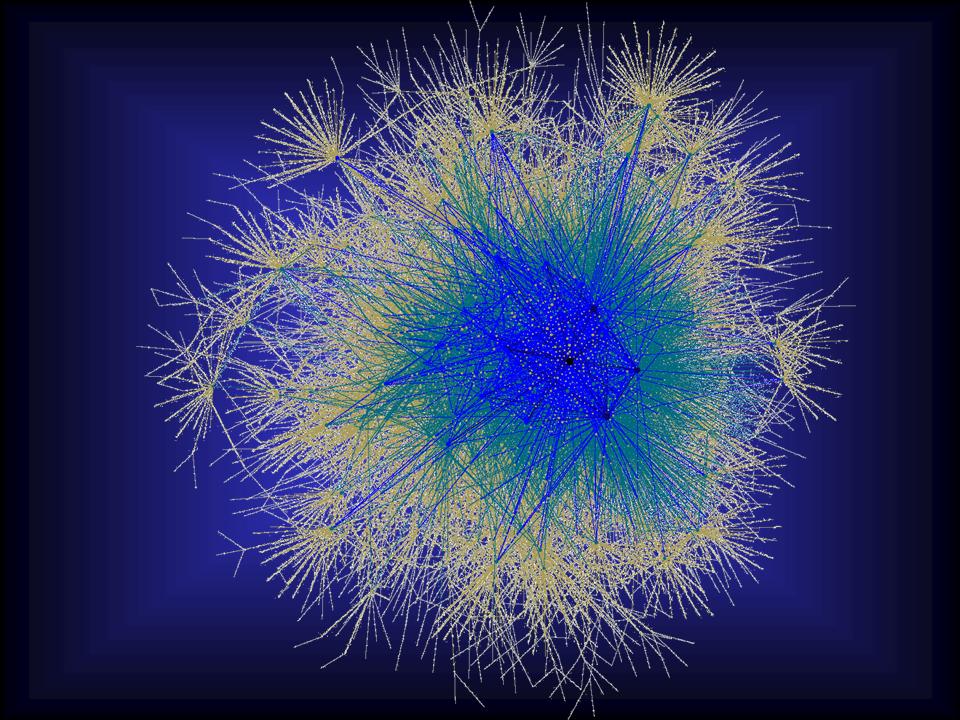 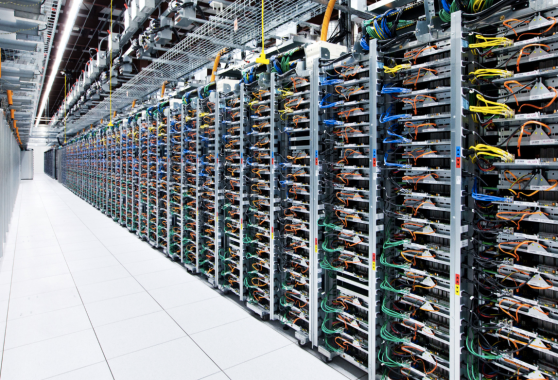 The New: Approximating Geometric Problems in Parallel Models
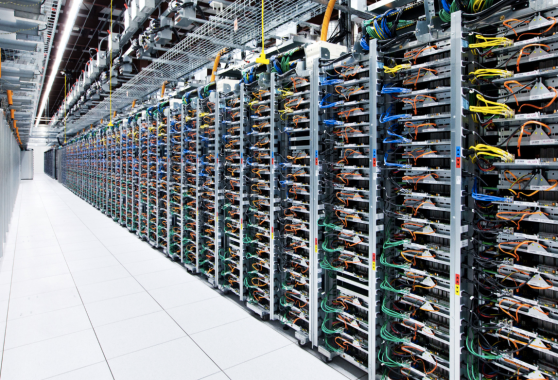 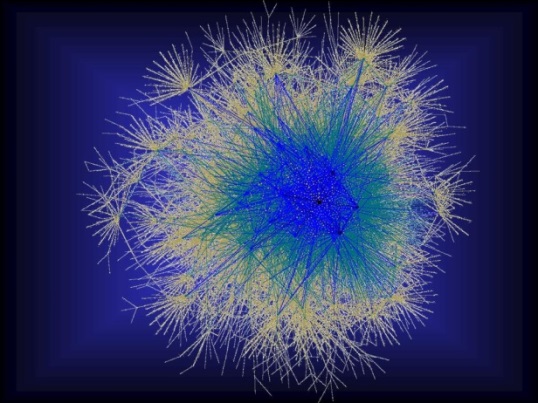 [Speaker Notes: Question: do we really have an O(1)-round algorithm for TSP and Steiner Tree?]
Geometric Graph Problems
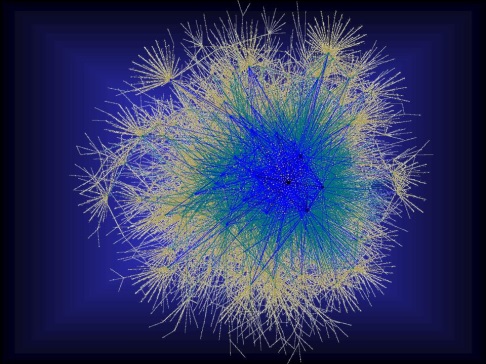 Polynomial time (easy)
Minimum Spanning Tree
Earth-Mover Distance = 
Min Weight Bi-chromatic Matching

NP-hard (hard)
Steiner Tree
Traveling Salesman
Clustering (k-medians, facility location, etc.)
Need new theory!
Arora-Mitchell-style “Divide and Conquer”, easy  to implement in Massively Parallel Computational Models
MST: Single Linkage Clustering
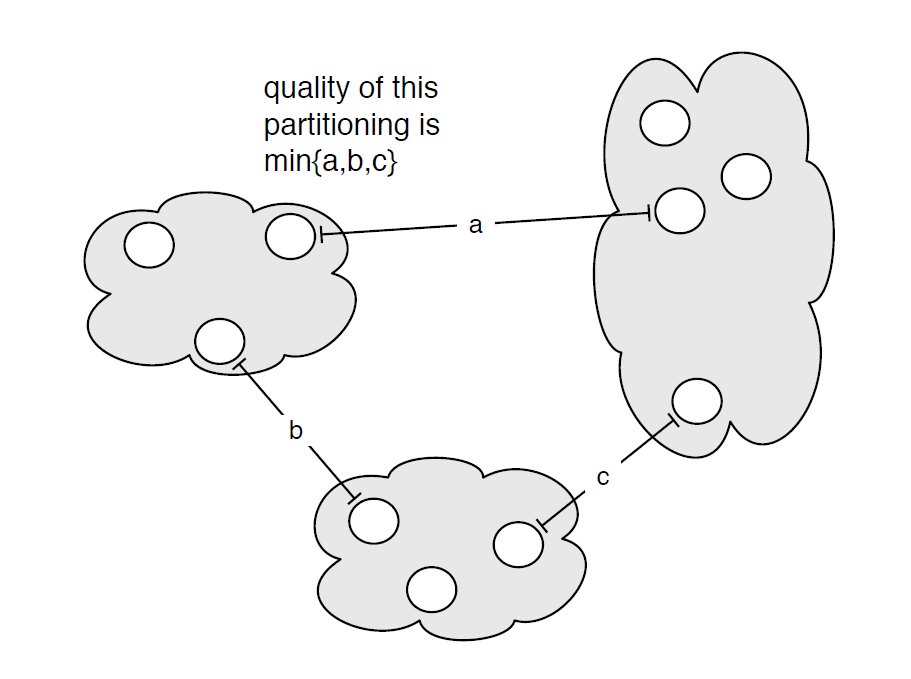 [Kleinberg, Tardos]
[Speaker Notes: “”]
Earth-Mover Distance
Computer vision: compare two pictures of moving objects (stars, MRI scans)
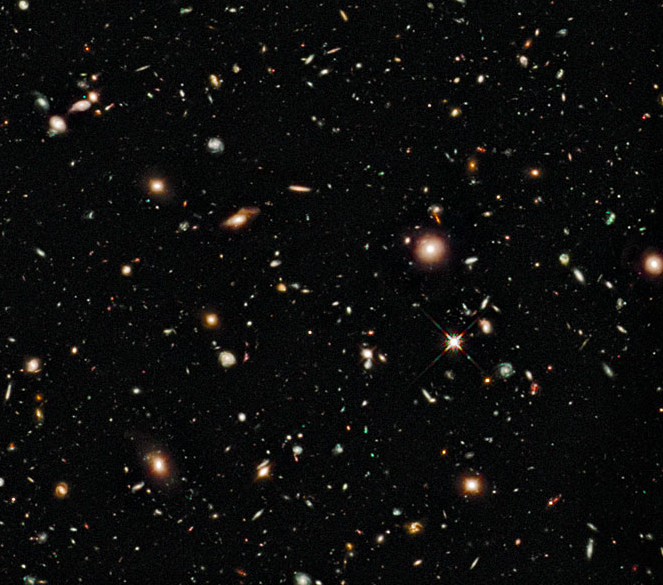 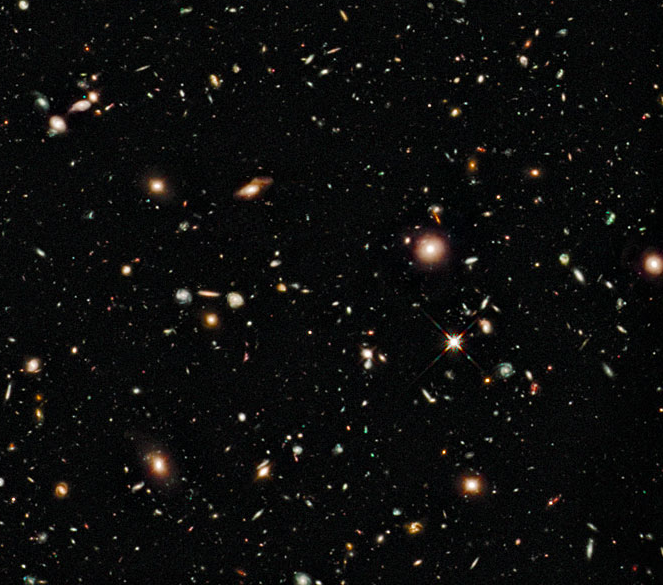 Computational Model
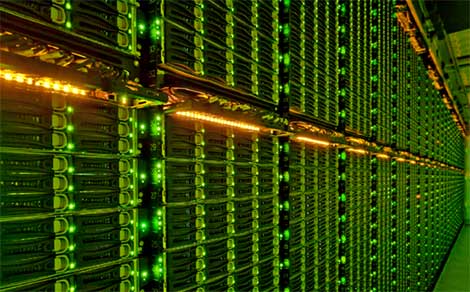 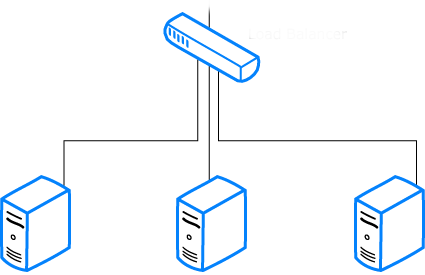 S space
Computational Model
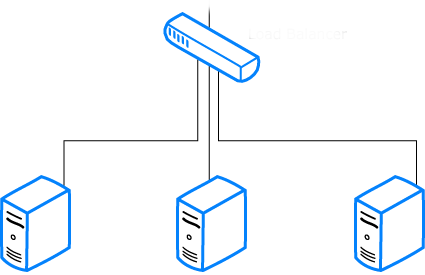 S space
MapReduce-style computations
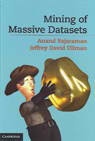 Models of parallel computation
Bulk-Synchronous Parallel Model (BSP) [Valiant,90] 
Pro: Most general, generalizes all other models
Con: Many parameters, hard to design algorithms
Massive Parallel Computation [Feldman-Muthukrishnan-Sidiropoulos-Stein-Svitkina’07, Karloff-Suri-Vassilvitskii’10, Goodrich-Sitchinava-Zhang’11, ..., Beame, Koutris, Suciu’13]
Pros: 
Inspired by modern systems (Hadoop, MapReduce, Dryad, Pregel, … )
Few parameters, simple to design algorithms
New algorithmic ideas, robust to the exact model specification
# Rounds is an information-theoretic measure => can prove unconditional lower bounds
Between linear sketching and streaming with sorting
Previous work
VS.
Large geometric graphs
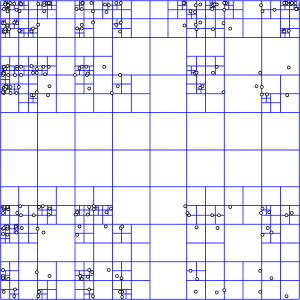 Wrong representative: 
O(1)-approximation per level
Wrong representative: 
O(1)-approximation per level
2
1
2
1
⇒
“Solve-And-Sketch” Framework
“Solve-And-Sketch” Framework
“Solve-And-Sketch” Framework
Thank you! http://grigory.us